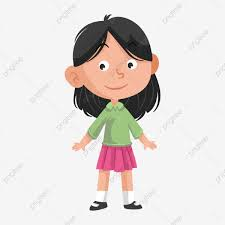 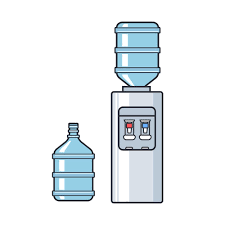 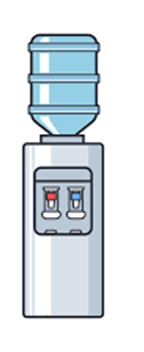 الأنشطة الصفية :
1-نشاط أخذ الكوب من سلة الالعاب .
تقوم المعلمة بوضع سلة ألعاب وفيها اكواب بلاستيكية وتطلب المعلمة من الطالب استخراج الكوب من السلة .
2-نشاط الضغط على الصلصال . 
يقوم الطالب بتشكيل كرة بالصلصال ، ثم يقوم بالضغط باصبعه من أجل ان يتعلم كيفية الضغط على مفتاح الماء .
3- نشاط ملأ الكوب بالرمل . 
تقوم المعلمة بوضع رمل أو اي شيء اخر ، ويقوم الطالب بمحاولة ملأ الكوب .
أنشودة عن الماء 
https://www.youtube.com/watch?v=GWTYHwS2Gr4
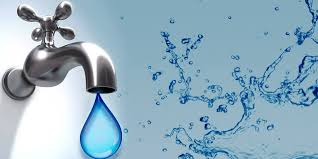 رتب الخطوات
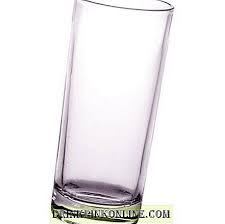 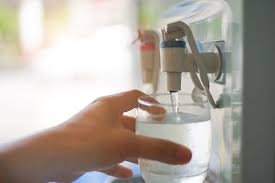 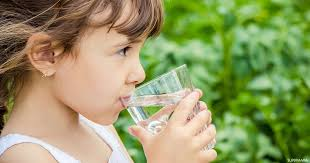 لون الصورة:
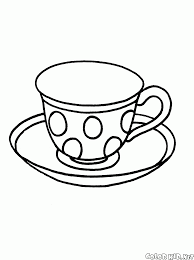 لون الصورة:
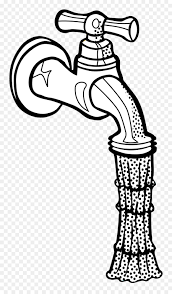